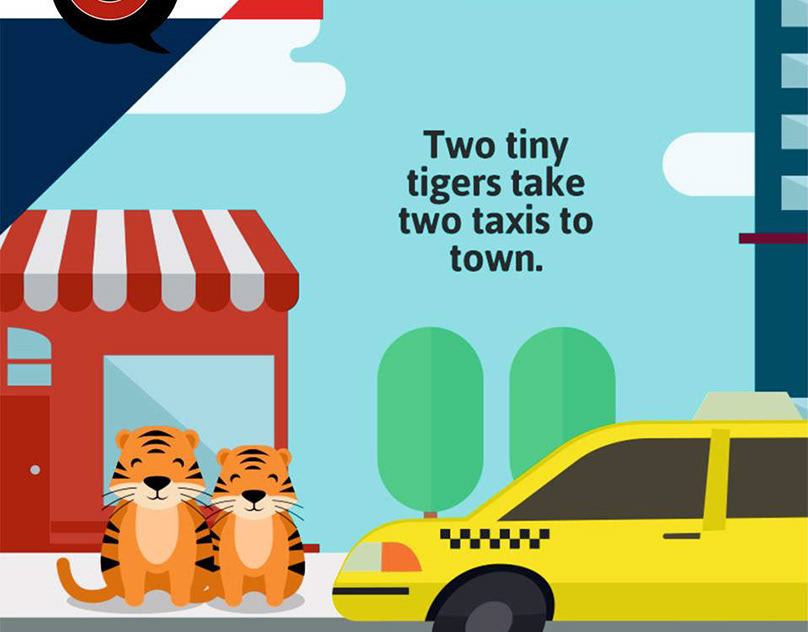 Match pictures to the animals
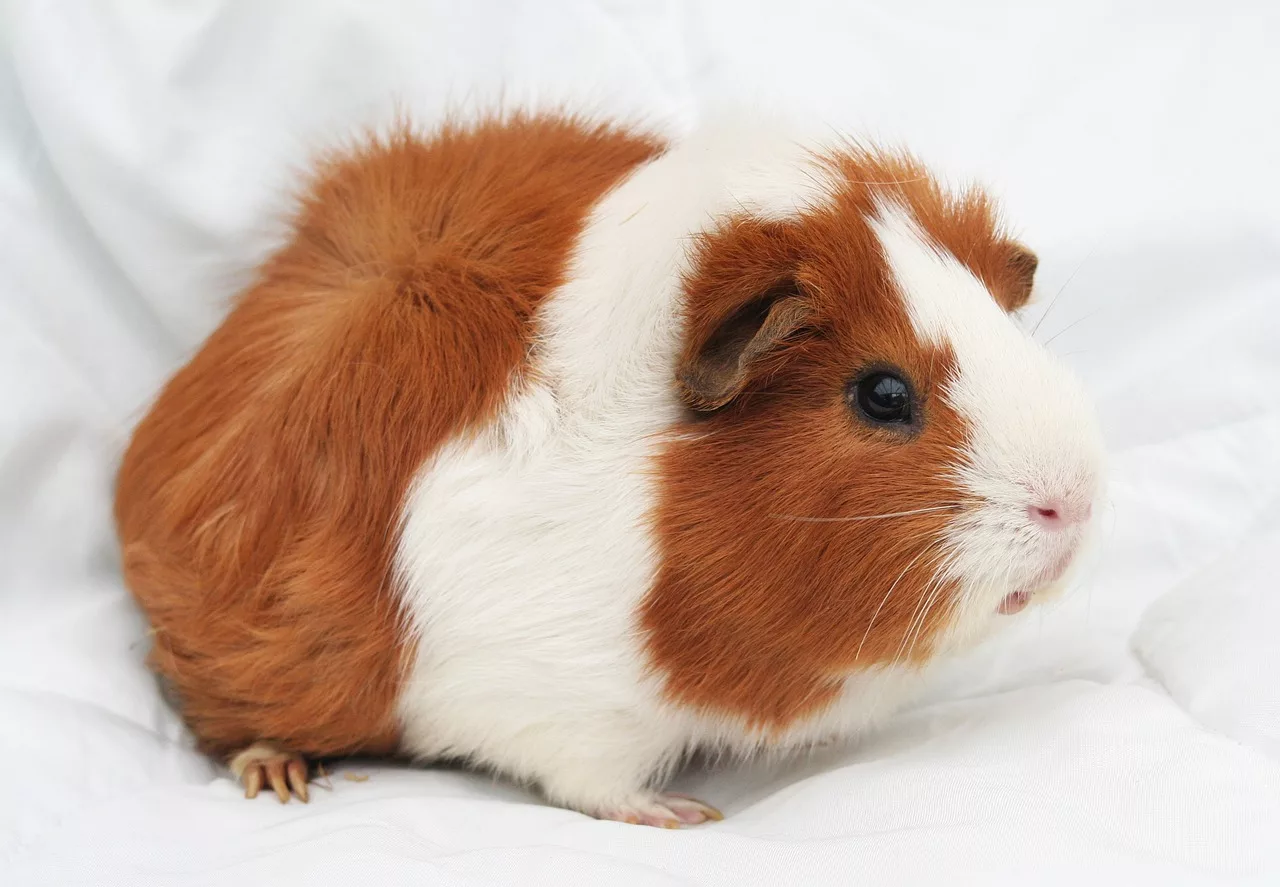 A rabbit/ A tiger/ 
A guinea pig/ A dog/ 
A parrot
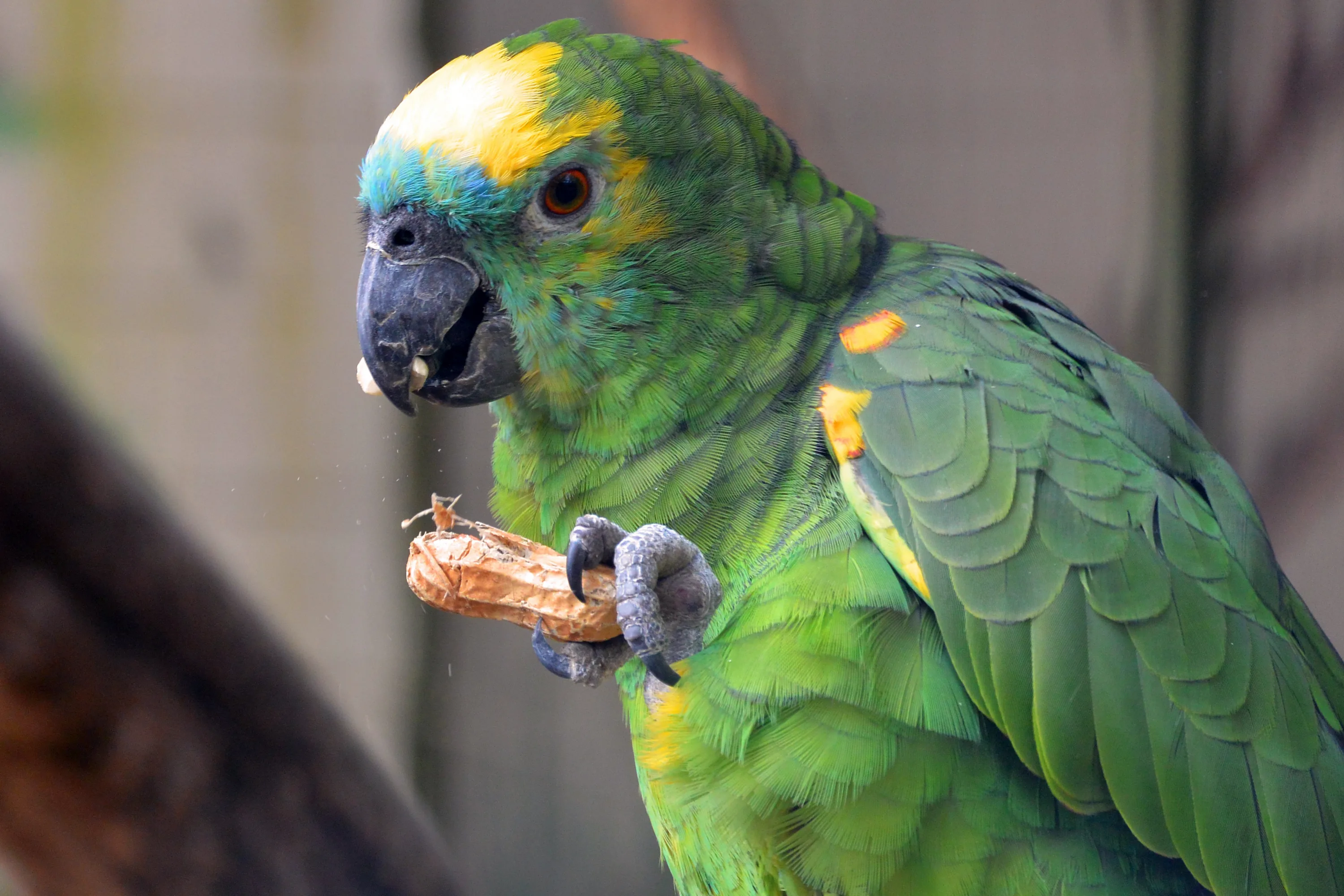 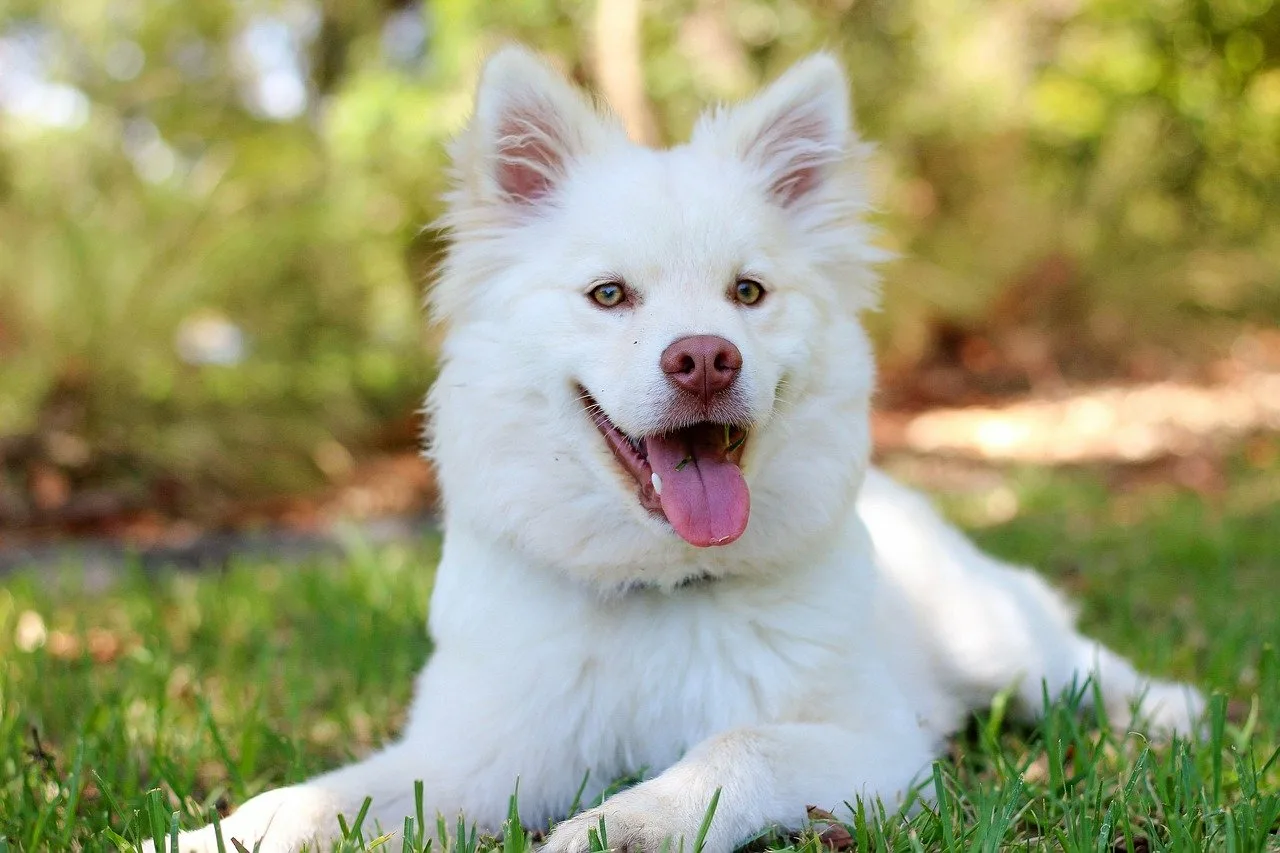 1
4
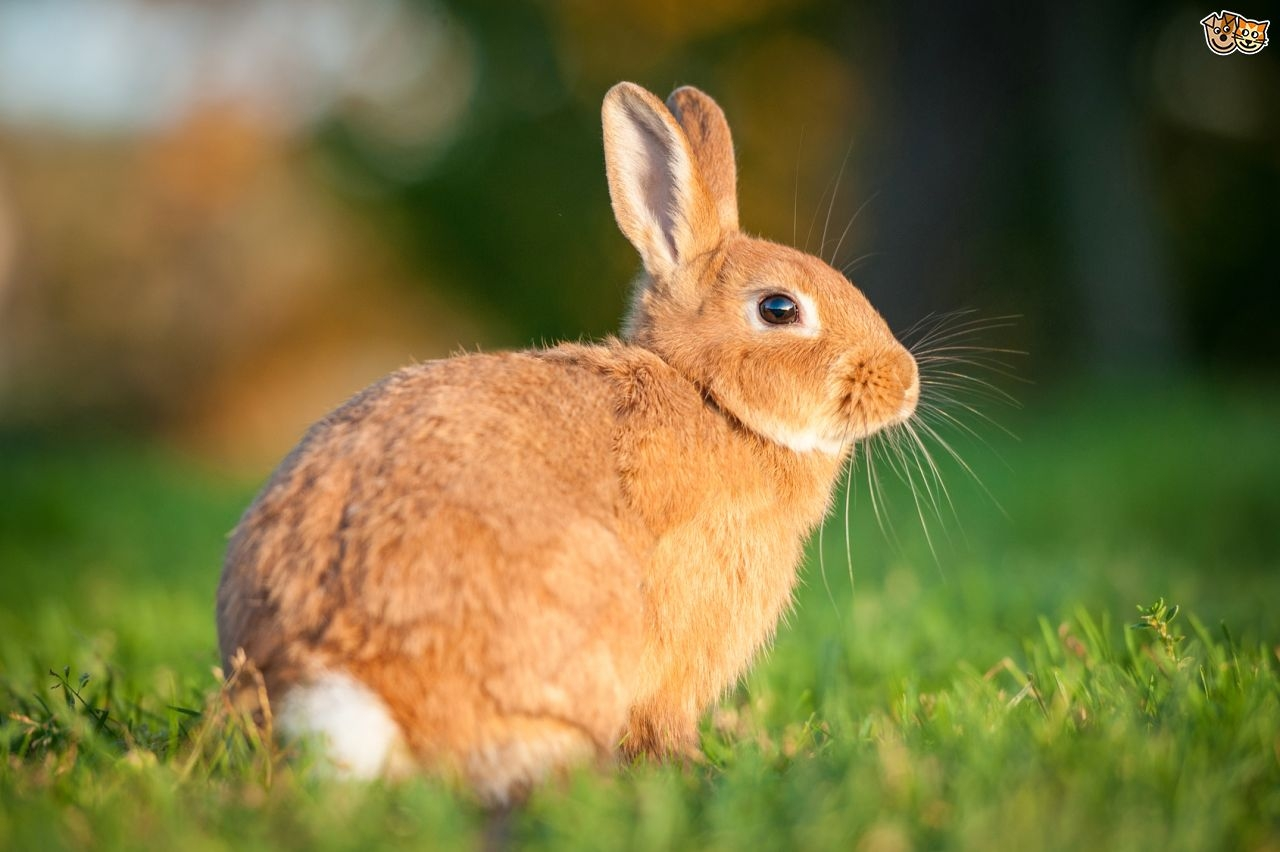 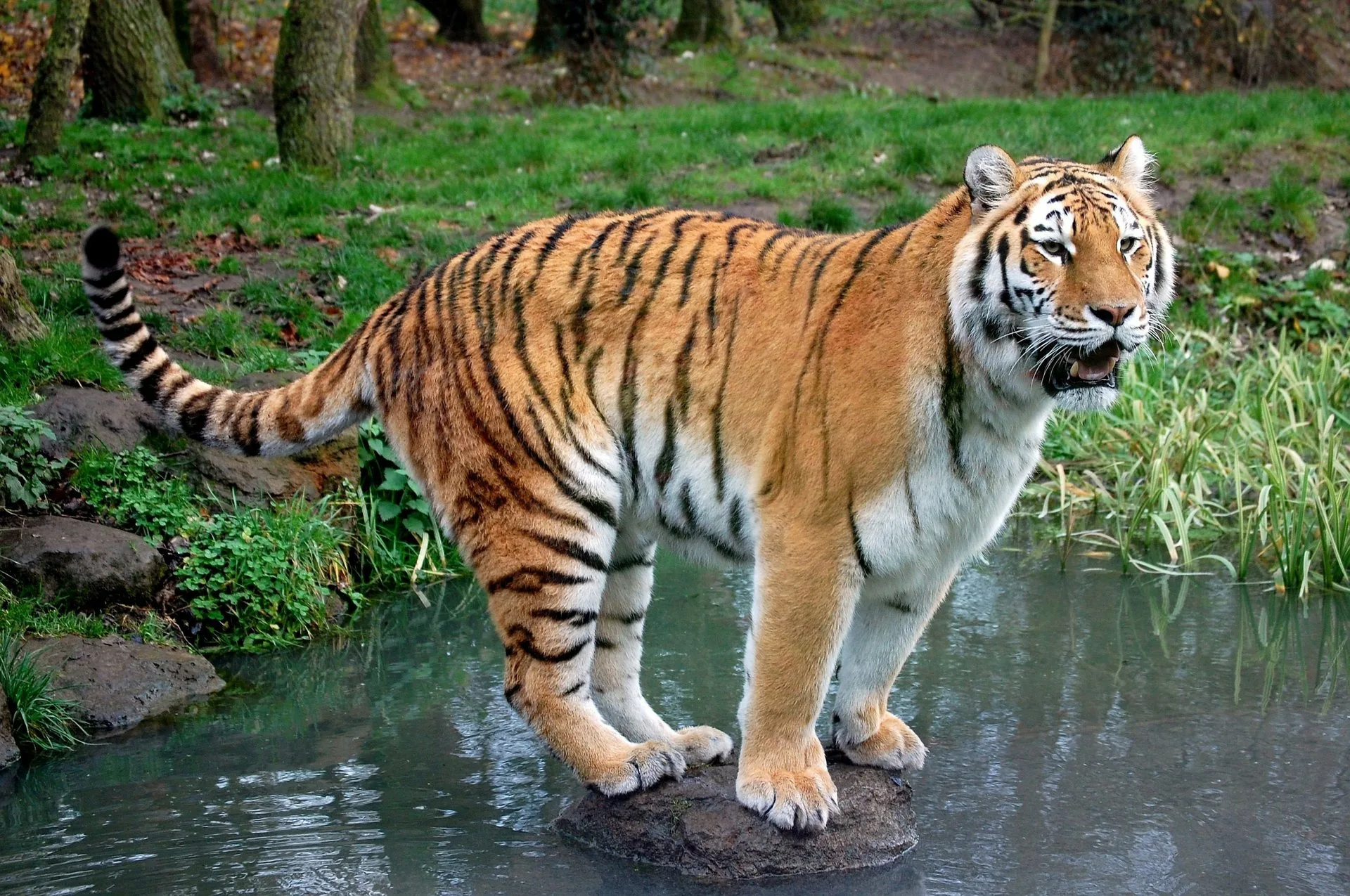 3
2
5
What happened to them?
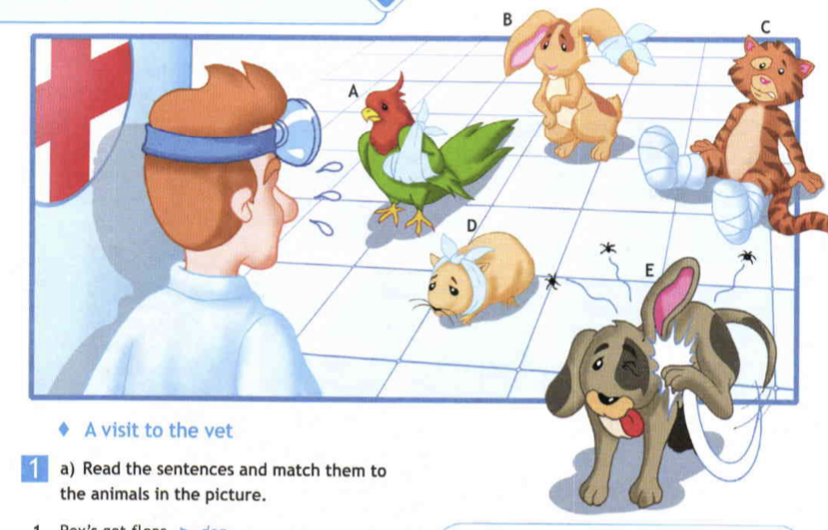 Who can help our pets to feel better?
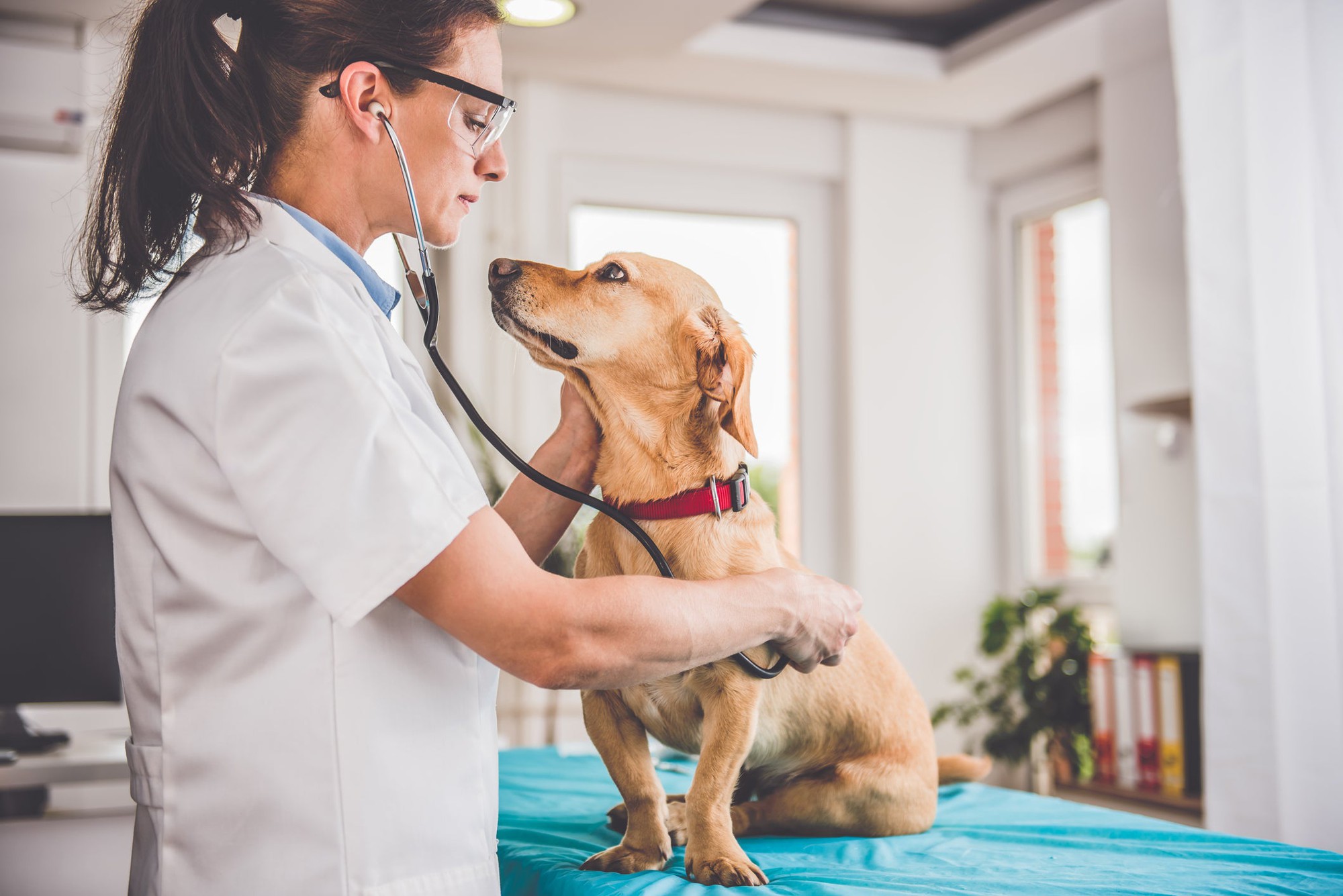 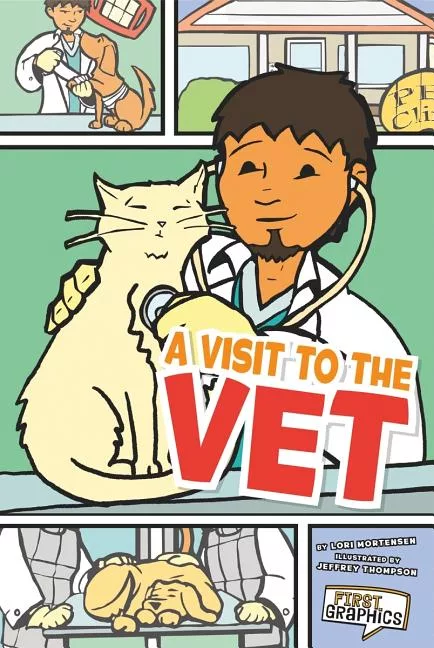 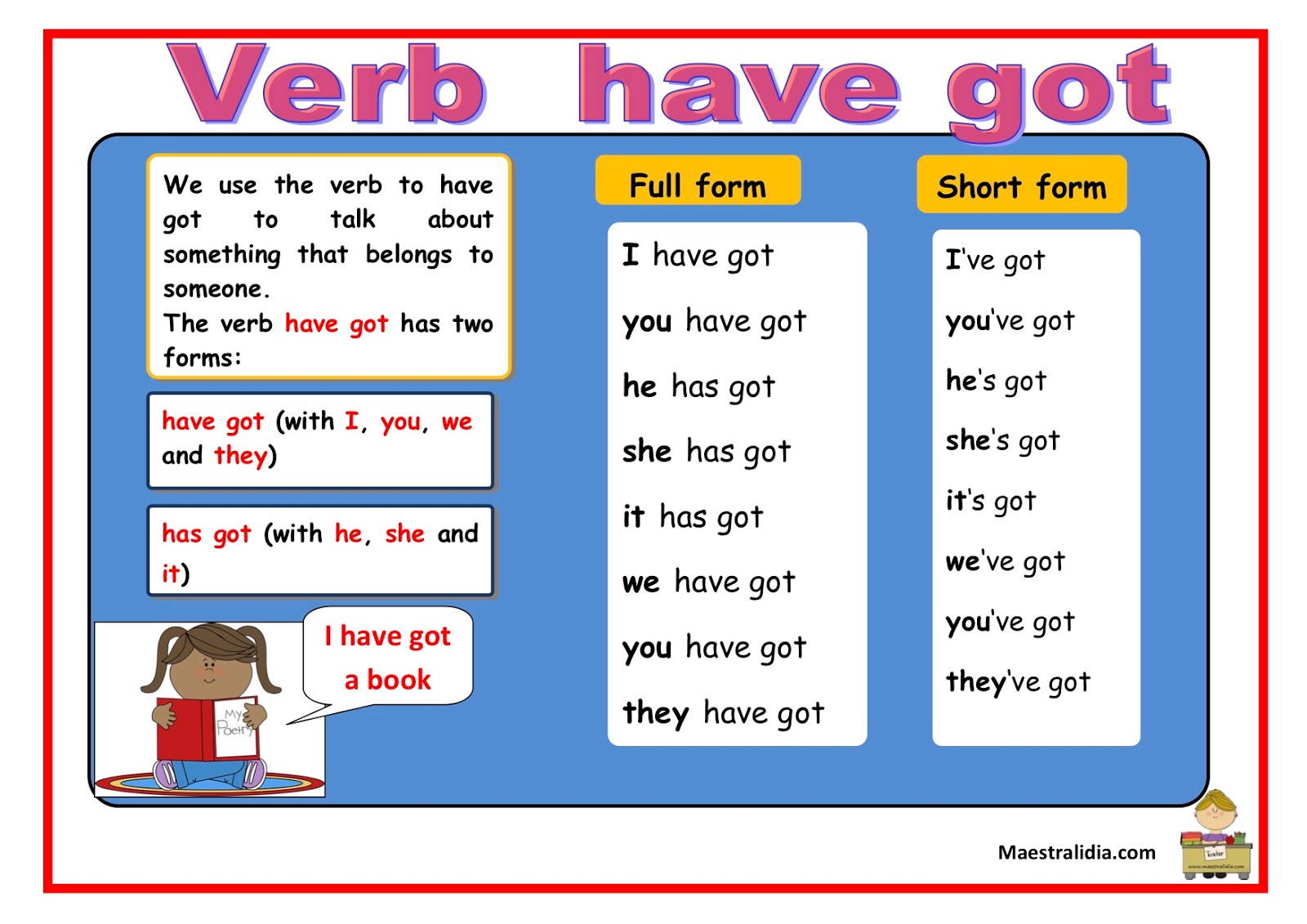 Write down new words
Fleas – блохи
A broken wing – cломаное крыло
A toothache- зубная боль
Broken legs – сломанные лапы
An earache – боль в ухе
Match
Translate from Russian into English
В чем дело? 
У него сломано крыло.
Давайте посмотрим.
Ему 4 года.
Действительно? Как?
Я не знаю.
Это Том, мой попугай.
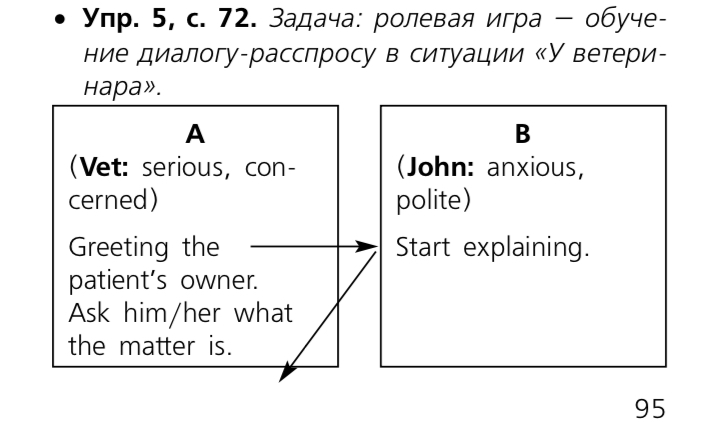 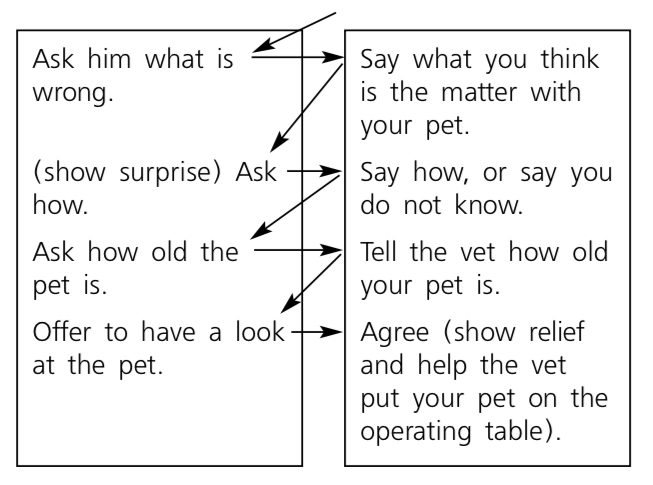 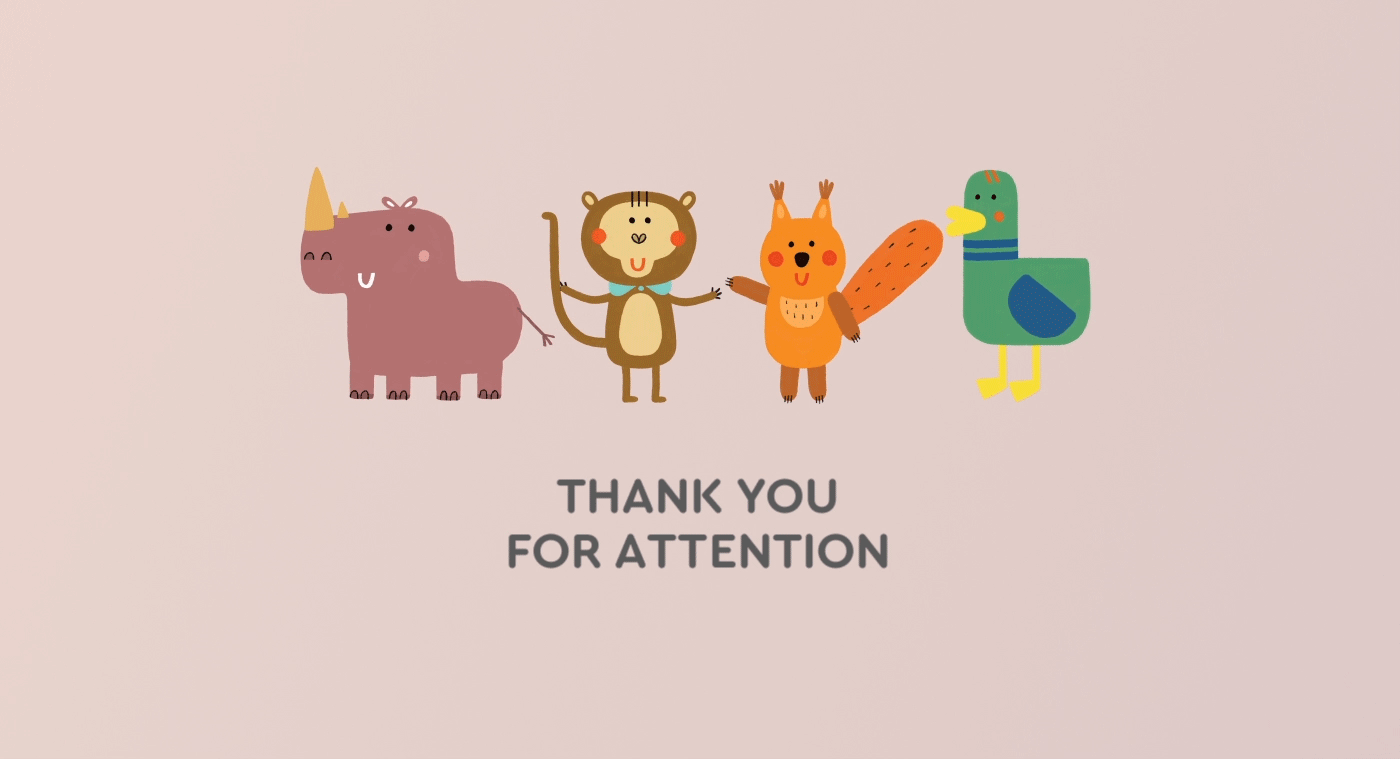